Rethinking Grammatical Error Detection and Evaluation with the Amazon Mechanical Turk
Joel Tetreault	[Educational Testing Service]
Elena Filatova	[Fordham University]
Martin Chodorow	[Hunter College of CUNY]
3
13
Preposition Selection     Task
Preposition Error Detection Task
Error Detection in 2010
Much work on system design for detecting ELL errors:
Articles [Han et al. ‘06; Nagata et al. ‘06]
Prepositions [Gamon et al. ’08]
Collocations [Futagi et al. ‘08]
Two issues that the field needs to address:
Annotation
Evaluation
Annotation Issues
Annotation typically relies on one rater
Cost
Time
But in some tasks (such as usage), multiple raters are probably desired
Only relying on one rater can skew system precision as much as 10% 
    [Tetreault & Chodorow ’08: T&C08]
	Context can license multiple acceptable usages
Aggregating multiple judgments can address this, but is still costly
Evaluation Issues
To date, none of the preposition or article systems have been evaluated on the same corpus!
Mostly due to proprietary nature of corpora (TOEFL, CLC, etc.)
Learner corpora can vary widely:
L1 of writer?
Proficiency of writer?
How advanced the writer is?
ESL or EFL?
Evaluation Issues
A system that performs at 50% on one corpus may actually perform at 80% on another
Inability to compare systems makes it difficult for the grammatical error detection field to move forward
Goal
Amazon Mechanical Turk (AMT)
Fast and cheap source of untrained raters
Show AMT to be an effective alternative to trained raters on the tasks of preposition selection and ESL error annotation
Propose a new method for evaluation that allows two systems evaluated on different corpora to be compared
Outline
Amazon Mechanical Turk
Preposition Selection Experiment
Preposition Error Detection Experiment
Rethinking Grammatical Error Detection
Amazon Mechanical Turk
AMT: service composed of requesters (companies, researchers, etc.) and Turkers (untrained workers)
Requesters post tasks or HITS for workers to do, with each HIT usually costing a few cents
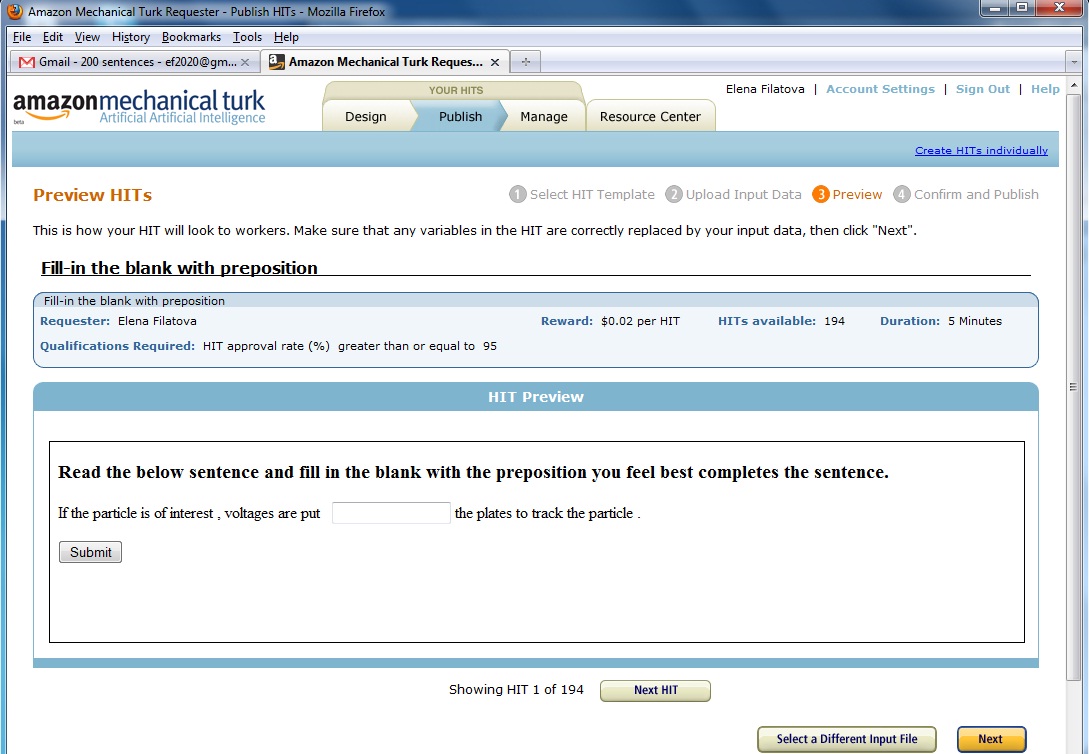 Amazon Mechanical Turk
AMT found to be cheaper and faster than expert raters for NLP tasks:
WSD, Emotion Detection [Snow et al. ‘08]
MT [Callison-Burch ‘09]
Speech Transcription [Novotney et al. ’10]
AMT Experiments
For preposition selection and preposition error detection tasks:
Can untrained raters be as effective as trained raters?
If so, how many untrained raters are required to match the performance of trained raters?
Preposition Selection Task
Task: how well can a system (or human) predict which preposition the writer used in well-formed text
“fill in the blank”
Previous research shows expert raters can achieve 78% agreement with writer [T&C08]
Preposition Selection Task
194 preposition contexts from MS Encarta 
Data rated by experts in T&C08 study
Requested 10 Turker judgments per HIT
Randomly selected Turker responses for each sample size and used majority preposition to compare with writer’s choice
Preposition Selection Results
3 Turker responses > 1 expert rater
Preposition Error Detection
Turkers presented with a TOEFL sentence and asked to judge target preposition as correct, incorrect, ungrammatical 
152 sentences with 20 Turker judgments each
0.608 kappa between three trained raters
Since no gold standard exists, we try to match kappa of trained raters
Error Annotation Task
13 Turker responses > 1 expert rater
Rethinking Evaluation
Prior evaluation rests on the assumption that all prepositions are of equal difficulty
However, some contexts are easier to judge than others:
Rethinking Evaluation
Corpus A
33% Easy Cases
Corpus B
66% Easy Cases
Easy
Hard
Difficulty of cases can skew performance and system comparison
If System X performs at 80% on corpus A, and System Y performs at 80% on corpus B 
…Y is probably the better system
But need difficulty ratings to determine this
Rethinking Evaluation
Group prepositions into “difficulty bins” based on AMT agreement 
90% bin: 90% of the Turkers agree on the rating for the prepositions (strong agreement)
50% bin: Turkers are split on the rating for the preposition (low agreement)
Run system on each bin separately and report results
Conclusions
Annotation: showed AMT is cheaper and faster than expert raters:
Selection Task: 3 Turkers > 1 expert
Error Detection Task: 13 Turkers > 3 experts
Evaluation: AMT can be used to circumvent issue of having to share corpora: just compare bins!
But…both systems must use same AMT annotation scheme
Future Work
Experiment with guidelines, qualifications and weighting to reduce the number of Turkers 
Experiment with other errors (e.g., articles, collocations) to determine how many Turkers are required for optimal annotation